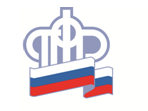 Подразделения Пенсионного Фонда
 по Волгоградской области
переходят на особый режим работы!
В связи с введением ограничительных мер из-за распространения  коронавируса прием граждан для предоставления им услуг в клиентских службах ПФР по Волгоградской области будет осуществляться по предварительной записи! 
	Оставить заявку необходимо на едином портале госуслуг, или позвонив по телефонам горячей линии: 
     
     для жителей г. Волгограда, г. Волжского и г. Камышина –  96-09-09
     для жителей Городищенского района - (8-4468) 3-45-87
     для жителей остальных районов области – номер телефона можно уточнить на сайте регионального ПФР www.pfrf.ru . 

Берегите себя и своих близких!
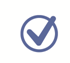 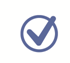 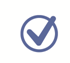 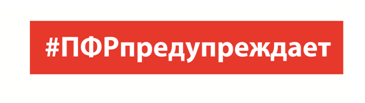